İLETİŞİM
Danışman Kişilik (şefkatli ve Cömert)
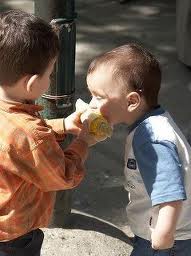 Bu kişilerle iyi iletişim kurabilmek için onlara değer verildiği hissettirilmeli, eleştiriler nazikçe yapılmalı, takım çalışmasında iletişim konusundaki yetenekleri değerlendirilmelidir.
2
Başarıcı Kişilik (Etkin ve Hırslı)
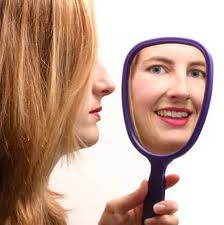 Bu kişilerle iletişim kurabilmek için işlerini yaparken rahatsız etmemeli, geribildirim verirken gereksiz yargılama ve eleştiri yapmamalı, onların başarılarıyla gurur duyulduğu söylenmeli ve bilgilendirilmelidir.
3
Tasarımcı Kişilik(Bireysel- Duyarlı)
Bu kişilerle iletişim kurabilmek için, kendilerince anlamlar katabilecekleri işlerde çalıştırılmalı, desteklenmeli kendilerine değer vermeleri sağlanmalı, yaratıcılıkları ve mizah yeteneklerini kullanmaları sağlanmalı; eleştirilmemelidirler.
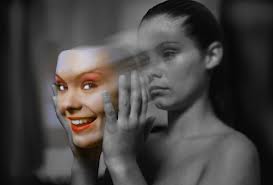 4
Araştırıcı (Ketum ve Entelektüel)
Sözler dolandırılmadan kısaca söylenmeli; meşgul edilmemeli, kalabalık ve gürültülü ortamlarda bulundurulmamalı; aşırı samimi davranılmamalı, kişisel alanlarına girilmemelidir.
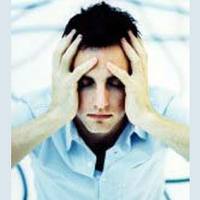 5
Sorun Çözücü Kişilik(Korunaklı- Üstlenici)
Endişeli olduğu zamanlarda yargılanmamalı, doğru ve net ifadeler kullanmalı, dikkatle dinlenmeli ve baskılanmamalıdırlar.
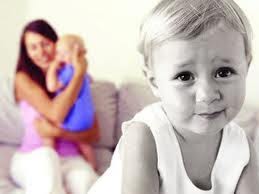 6
Hevesli Kişilik (Meşgul ve Eğlenceyi Seven)
Tarzları değiştirilmeye çalışılmamalı, ne yapacakları söylenmemeli, hikayeleri dinlenmeli ve anlattıklarına tepki verilmelidir.
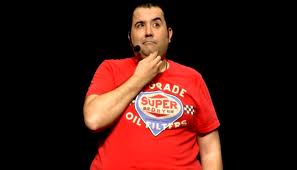 7
Meydan Okuyan (Lider ve Kararlı)
Haklarında dedikodu yapılmamalı, güvenleri sarsılamamalıdır, yardımları takdir edilmeli, ne yapacakları ve yapabilecekleri söylenmemelidir.
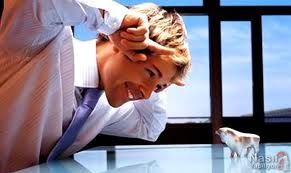 8
Uzlaşmacı (Rahat ve Kendini Göstermeyen)
Beklentili ve baskıcı davranılmamalı, karar vermeleri ve işlerini toparlamaları için vakit tanınmalı, onlarla sakin ve yavaş konuşmalı, lafa tutulmamalıdırlar.
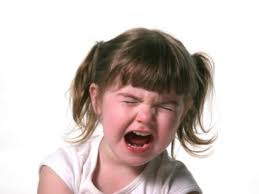 9